Micro-Electro Mechanical Systems (MEMS)
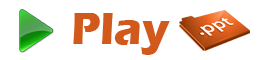 MEMS
Micro Electrical Mechanical Systems

 Practice of making and combining miniaturized mechanical and electrical components

“Micromachines” in Japan

“Microsystems Technology” in Europe
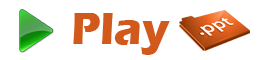 Outline
Introduction

Fabrication Technologies

Applications

Applications in defense department

Advantages and Disadvantages

 Conclusions
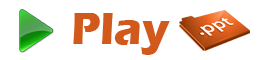 Introduction
MicroElectroMechanical is the technology of the very small, and merges at the nano-scale into nanoelectromechanical systems (NEMS) 

MEMS based sensor products provide an interface that can sense, process and/or control the surrounding environment.

sensors are a class of devices that builds very small electrical and mechanical components on a single chip.

 sensors are a crucial component in automotive electronics, medical equipment, hard disk drives, computer peripherals,wireless devices and smart portable electronics such as cell phones and PDAs.
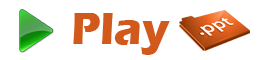 FABRICATION TECHNOLOGIES
Miniaturization 

Multiplicity 

Microelectronics
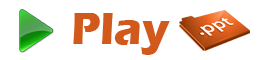 APPLICATIONS OF MEMS
Pressure sensor

Accelerometers

 Inertial Sensors 

Microengines
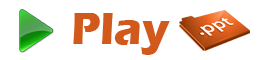 MEMS technology creates personal navigation device  for defense department
Guidance and navigation have been critical for military success since the dawn of civilization. 

Accuracy was the focus of earlier Department of Defense (DoD) navigation research, and led to the development of the Global Positioning System (GPS).
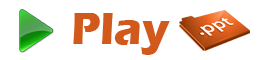 The current focus in the DoD is the development of portable localization systems, particularly for GPS-denied or -compromised environments. 

The primary focus of their research is applying personal navigation systems to a situation in which a soldier is dismounted.

 In this case, the navigation sensor is placed in the soldier’s shoe or boot sole in order to determine his or her location with high accuracy.
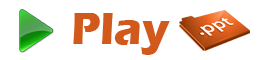 Shoe-Based Sensors:                How They Work?
They work on chip-scale inertial sensors that meet the power and size requirements for portable applications. However, they suffer from a rapid growth in position error due to inherent bias drift and noise in the sensors. 

To limit this error growth, a RF velocity sensor that detects when a shoe touches the ground. 

As seen in the pictures on the following page, three kinds of shoe sensors are implanted in a shoe.
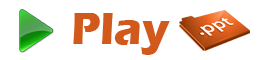 The RF terrain-relative velocity (TRV ) sensor mounted on the heel and toe is used for ZUPting the position computed from the accelerometers in the MEMS-based inertial measurement unit (IMU ). 


The magnetometers in the IMU are used for ZUPting the heading computed from the gyroscope on the IMU. 


Shoe relative sensors (SRS ) on one shoe form a constellation which can then be used to find the location of a moving shoe with respect to a stationary shoe.
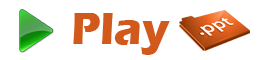 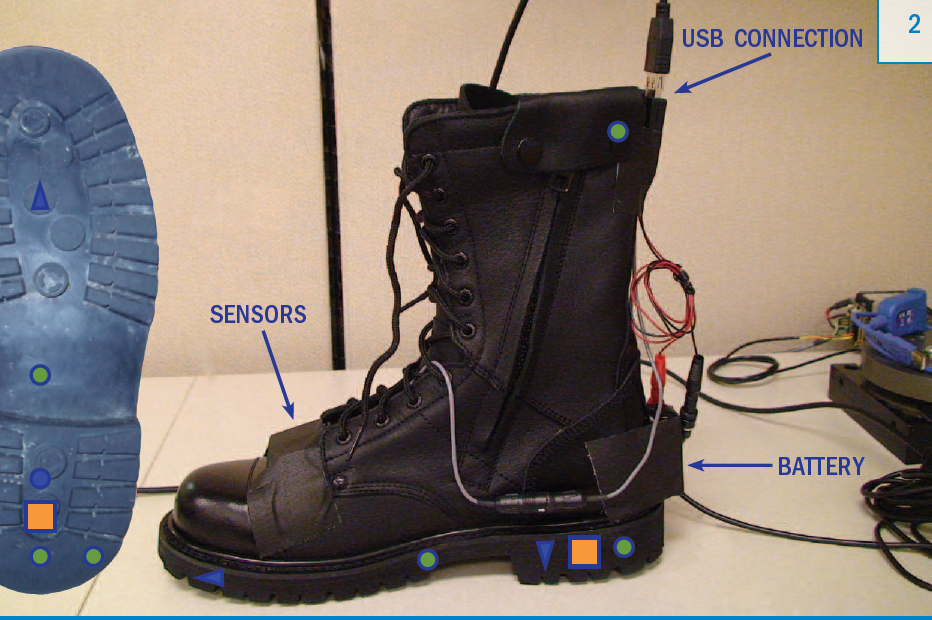 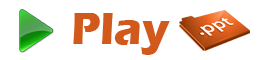 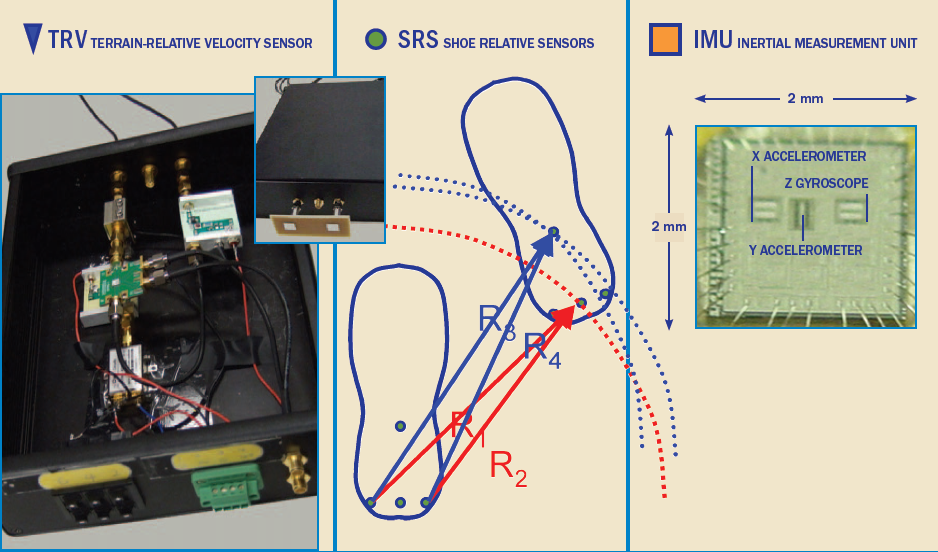 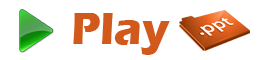 Advantages
Low cost (can even be made “disposable”)

 They are useful in the field of defense of a nation

 Will work for many machine health applications

 Onboard signal conditioning. No charge amplifiers required.
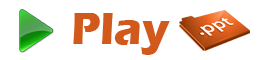 Disadvantages
Performance still below that of more expensive sensors

 May not be available in industrial hardened packages
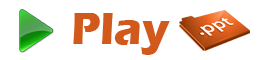 MEMS Features
Low interference with environment
 Accurate, Compact, Shock resistant
 Inexpensive - based on IC batch fabrication
 Use in previously unfeasible domains
 Redundancy
 Large sampling size, greater data certainty
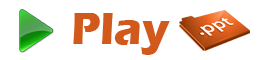 CONCLUSION
MEMS-based sensors are a crucial component in automotive electronics, medical equipment, smart portable electronics such as cell phones and hard disk drives, computer peripherals, and wireless devices. 
These sensors began in the automotive industry especially for crash detection in airbag systems. Throughout the 1990s to today, the airbag sensor market has proved to be a huge success using MEMS technology. 
MEMS-based sensors are now becoming pervasive in everything from inkjet cartridges to cell phones. Every major market has now embraced the technology.
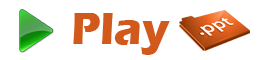 THANK YOU…
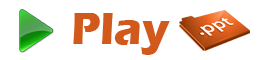 www.playppt.com